ЄВРОПЕЙСЬКА МУЗИЧНА 
                   КУЛЬТУРА
1
КОМПОЗИТОРИ ВІДЕНСЬКОЇ ШКОЛИ
2
Віденська школа (нім. Wiener Klassik)  ̶  мистецький напрям у європейській музичній культурі 2-ї половини XVIII — початку XIX століття.
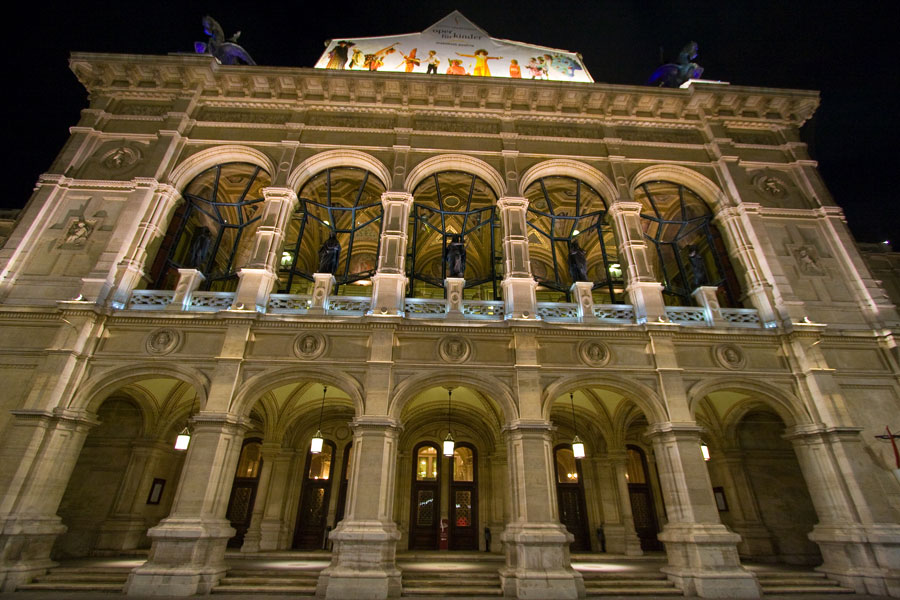 3
Віденська школа
Представники:
Франц Йозеф Гайдн;
Вольфганг-Амадей Моцарт;
Людвіг ван Бетховен;
Штрауси – батько та син
Франц шуберт та інші
4
Вольфганг-Амадей Моцарт(1756–1791)
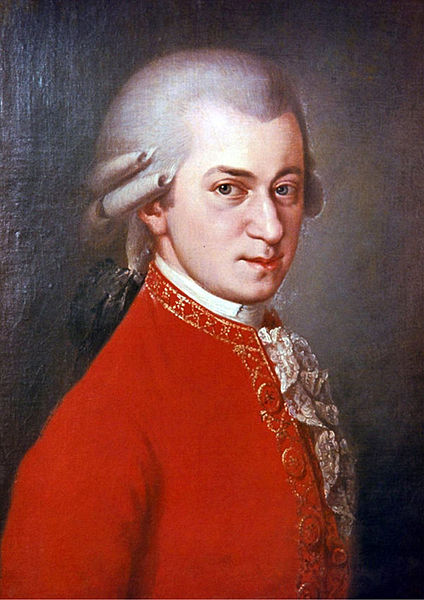 «Вічне сонячне світло в музиці, ім’я тобі "Моцарт"».
 (А. Г. Рубінштейн)
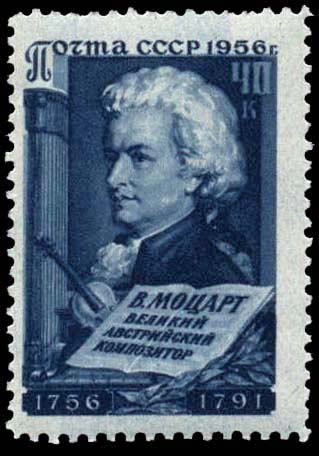 5
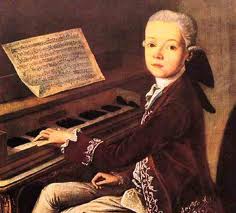 Йоганн Моцарт
У віці 4-х років Моцарт створив концерт для клавесина.
З 6-ти років разом із сестрою почав виступати з концертами в різних містах Європи.
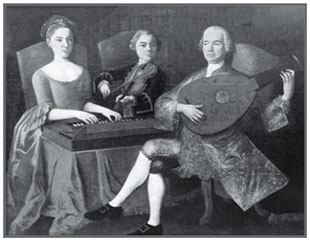 Домашній концерт (Йоганн Моцарт, його батько та сестра)
6
КОМПОЗИТОРИ-РОМАНТИКИ
7
Романтизм — напрям у європейському мистецтві кінця XVIII — початку XIX ст., що виник в атмосфері розчарувань, сумнівів та безнадійності, які панували у тогочасному суспільстві, унаслідок відриву мрії від реальності.
Композитори-романтики зосередили увагу на багатому і складному внутрішньому світі людини. 
У своїй творчості вони надають перевагу жанру мініатюри — як вокальної, так і інструментальної.
8
Представники романтизму :
Ф. Шопен
Ф. Ліст
П. Чайковський та інші
9
Фредерік Шопен (1810 ̶ 1849)
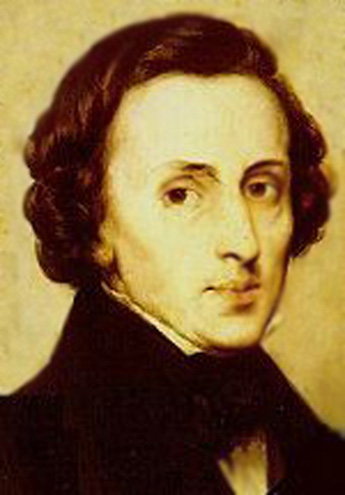 Шопен писав твори винятково для фортепіано.  Він не залишив жодної опери, симфонії чи увертюри.
10
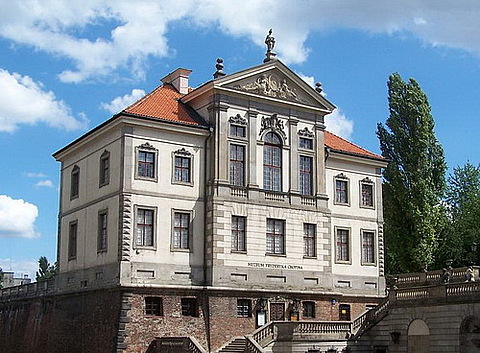 Фредерік Франсуа Шопен
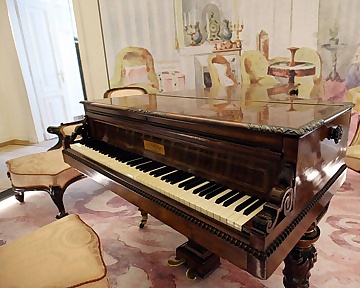 Музей Шопена у Варшаві
11
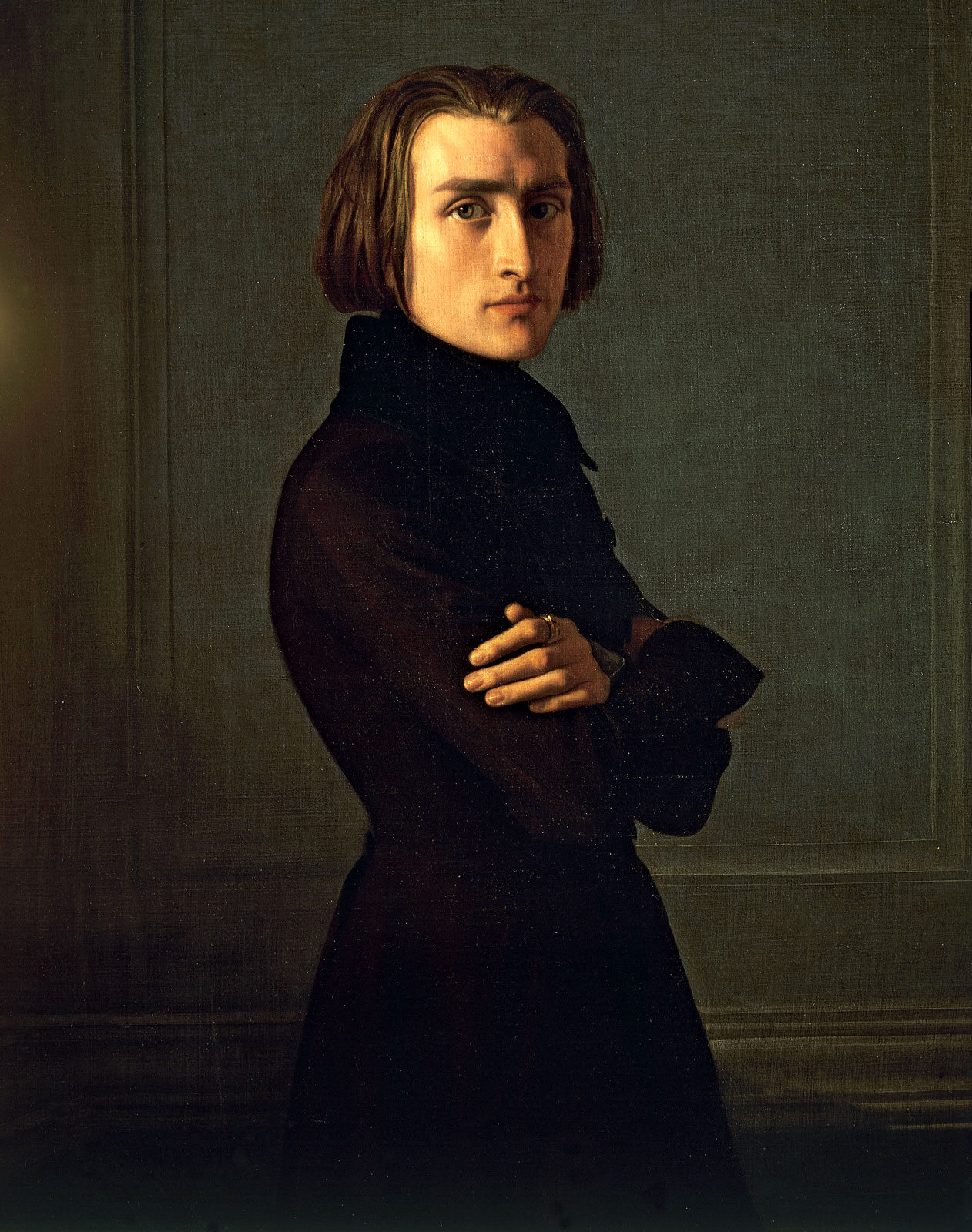 Ференц (Франц) Ліст(1811 ̶ 1886)
12
Ференц (Франц) Ліст
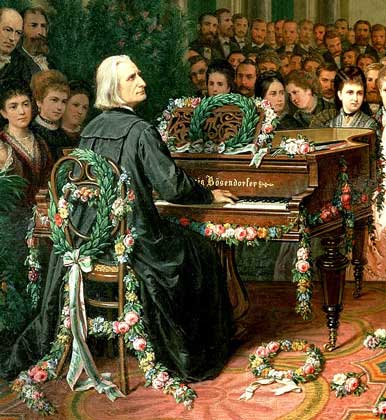 Розпочав свої публічні виступи в 9 років.
Багатогранна творча діяльність Ліста охоплює близько 60 років. Упродовж свого життя він створив понад 1300 творів.
Улюблений жанр Ф.Ліста – расподія.
13
Ференц (Франц) Ліст
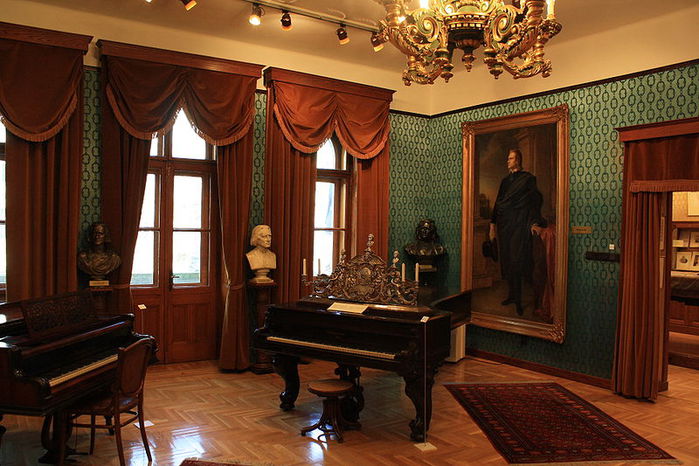 14
Будинок-музей Ліста у Веймері
ФРАНЦУЗЬКІ ШАНСОНЬЄ
15
Французька музика завжди асоціювалася із витонченістю, ліричністю та поетичністю. Французька пісня зачаровує, хвилює слухачів. І саме таку музику, поліфонічну за своїм змістом, називали у XV—XVI ст. шансоном.
Ранні шансони розвинулися з таких жанрів народної музики, як балади, рондо, а також із мистецтва трубадурів. 
Першим значним автором шансонів був Гійом де Машо (XIV ст.).
16
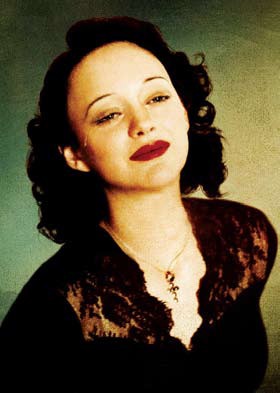 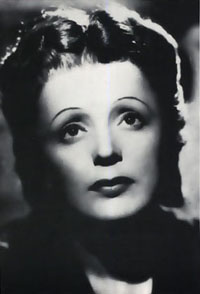 Едіт Піаф
Справжнє ім’я –Едіт Джованна Гассіон(1915 ̶ 1963)
17
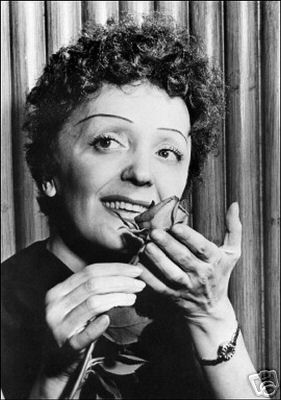 Едіт Піаф
«Публіка втягує тебе у свої обійми, відкриває своє серце та поглинає тебе повністю. Ти сповнюєшся її любовʼю, а вона – твоєю».
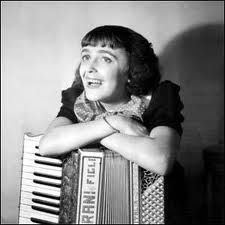 18
Едіт Піаф — французька співачка й акторка, одна з найвідоміших естрадних співачок у світі.
1958 року Едіт почала виступати в концертній залі «Олімпія» — успіх був фантастичним.
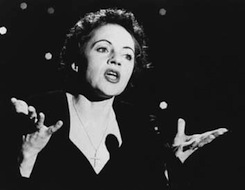 19
Вільгельм Ріхард Вагнер(1813 ̶ 1883)
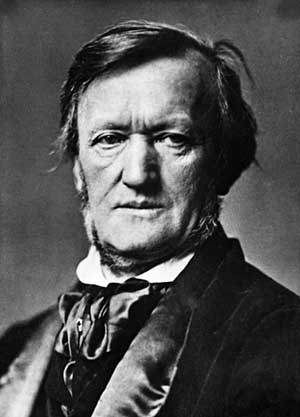 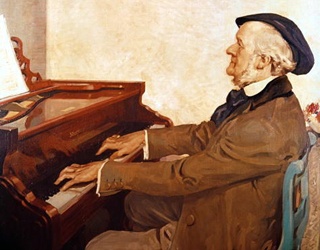 20
Вільгельм Ріхард Вагнер
«Летючий голландець»
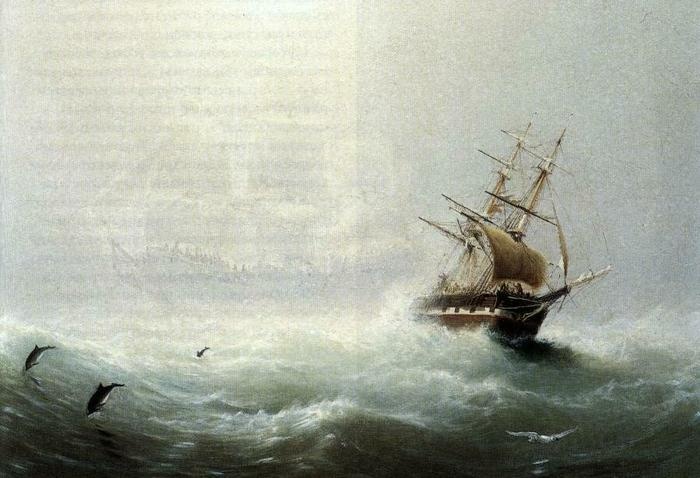 Музика була написана в єдиному творчому пориві – за сім тижнів (серпень-вересень 1841 р. )
Твір сповнений драматизму, таємничості. Опера поєднує народно-побутові сцени з фантастичними.
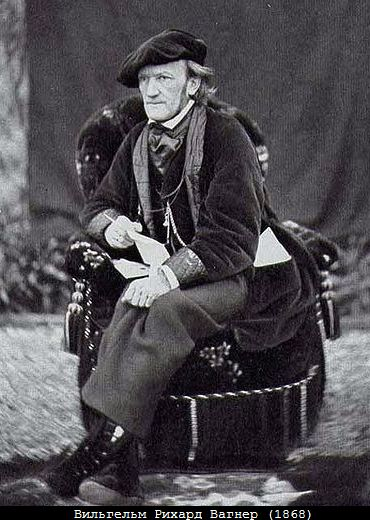 21
Вільгельм Ріхард Вагнер
«Тангейзер»
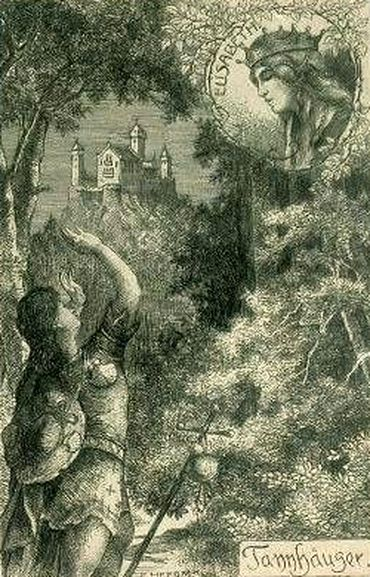 Боротьба за душу Тангейзера – світу духовного, морального обов’язку  та світу земної любові (чуттєва насолода)
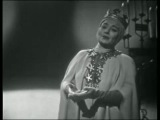 22
Арія Єлизавети – виконує Вікторія де Лос Анхелес  (1961)